EFECTO DOPPLERY BIG BANG
EFECTO DOPPLERY BIG BANG
Celia Cuenca Lorenzo
Metodología experimental y aprendizaje de la Física y la Química
ÍNDICE
¿Qué es el efecto Doppler?
Conceptos previos
Definición
Desarrollo matemático
Casos

Big Bang
Corrimiento al rojo
Ley de Hubble
CONCEPTOS PREVIOS
LONGITUD DE ONDA (λ):
     Distancia entre dos crestas consecutivas de una onda.
   





 FRECUENCIA DE UNA ONDA (f):
     Número de crestas que pasan por un punto determinado en un segundo.
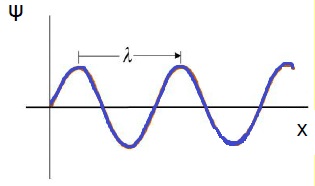 CONCEPTOS PREVIOS
LONGITUD DE ONDA (λ):
     Distancia entre dos crestas consecutivas de una onda.
   





 FRECUENCIA DE UNA ONDA (f):
     Número de crestas que pasan por un punto determinado en un segundo.
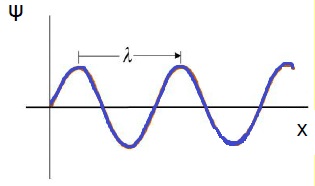 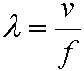 ¡¡INVERSAMENTE PROPORCIONALES!!
RELACIONES
Mayor frecuencia = Menor longitud de onda = Sonido más AGUDO

Menor frecuencia = Mayor longitud de onda = Sonido más GRAVE
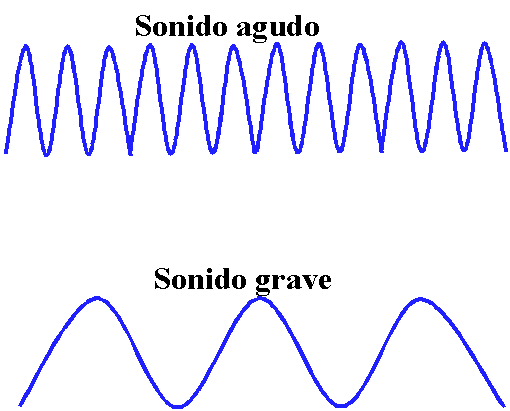 EFECTO DOPPLER
APARENTE CAMBIO DE FRECUENCIA DE UNA ONDA causado por el MOVIMIENTO relativo de la fuente con respecto al observador.
https://www.youtube.com/watch?v=3MNWPSdVuxI     1:04
EFECTO DOPPLER PARA EL SONIDO
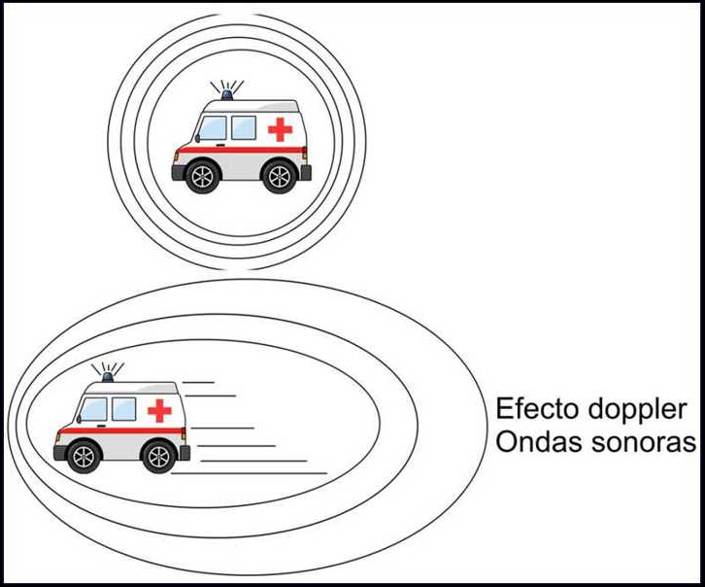 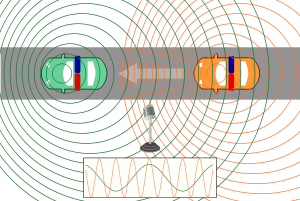 Cuando se acerca           MÁS AGUDO             

Cuando se aleja              MÁS GRAVE
Depende de la VELOCIDAD
https://www.youtube.com/watch?v=UEBNJqUW5Ok  0:17-0:52
DESARROLLO MATEMÁTICO
NOTACIÓN
DESARROLLO MATEMÁTICO
DESARROLLO MATEMÁTICO
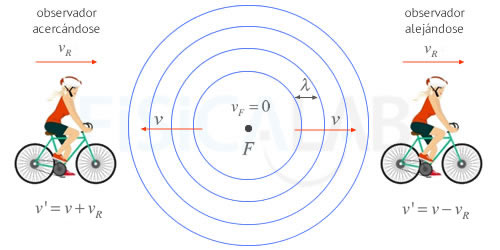 DESARROLLO MATEMÁTICO
DESARROLLO MATEMÁTICO
DESARROLLO MATEMÁTICO
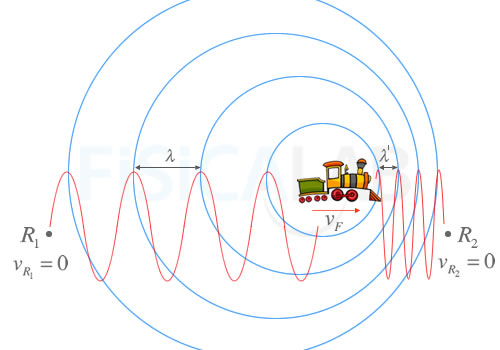 DESARROLLO MATEMÁTICO
DESARROLLO MATEMÁTICO
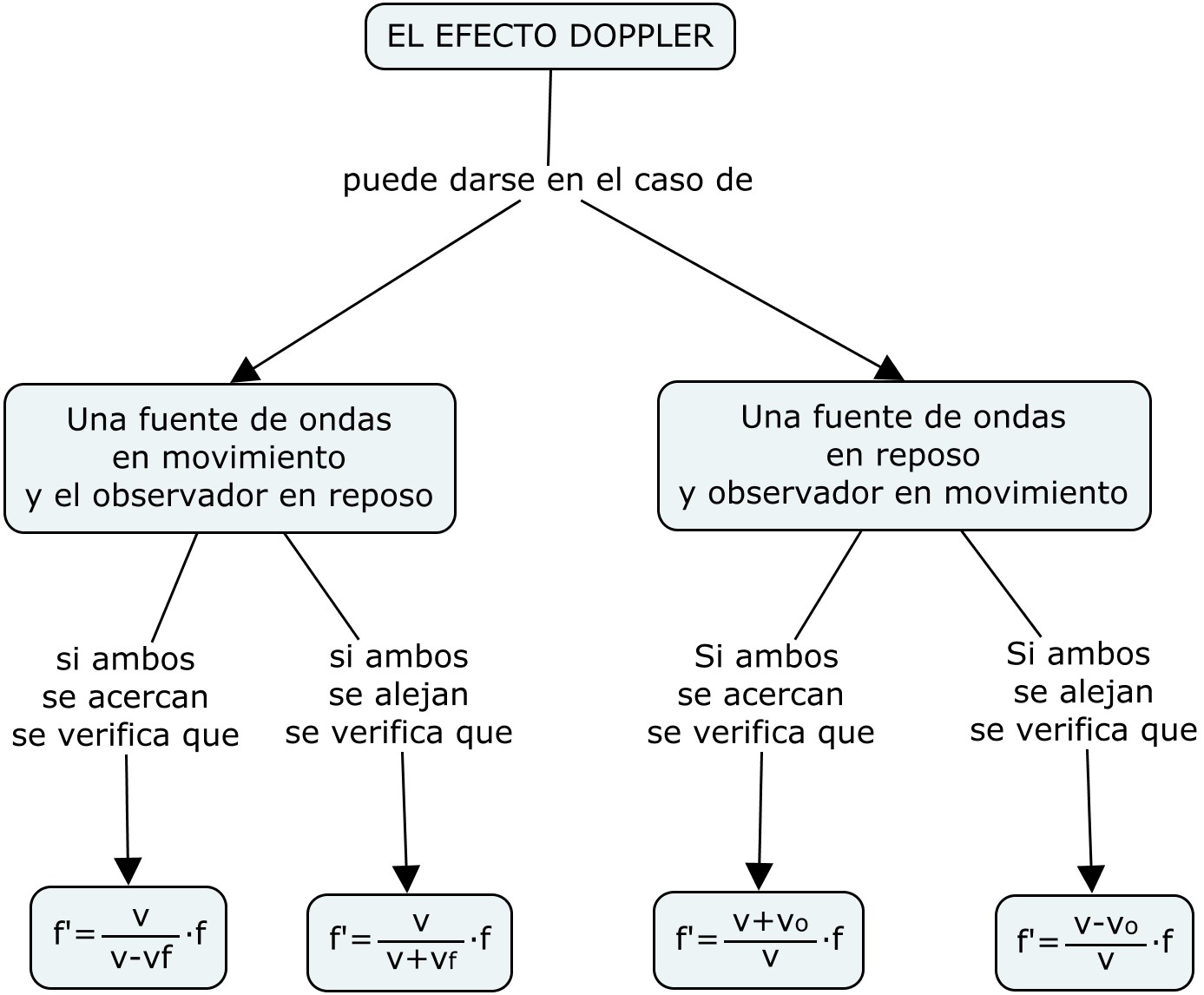 FÓRMULA GENERAL
¿Podemos apreciar el efecto Doppler en la luz?
Necesitamos una fuente a GRAN VELOCIDAD
¿Podemos apreciar el efecto Doppler en la luz?
Necesitamos una fuente a GRAN VELOCIDAD
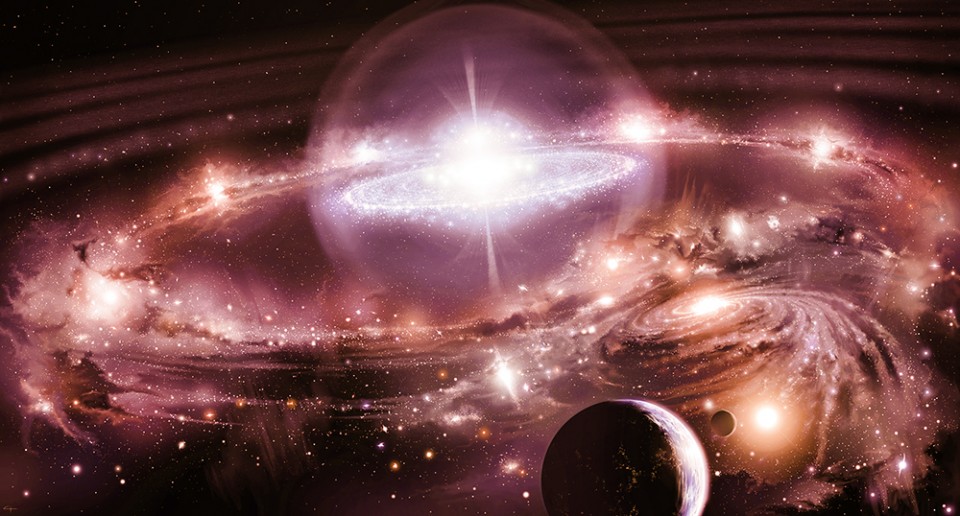 EFECTO DOPPLER PARA LA LUZ
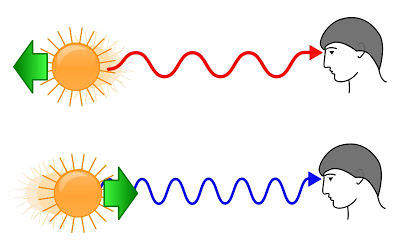 Cuando se acerca           Ondas más cortas

Cuando se aleja              Ondas más largas
CORRIMIENTO AL ROJO
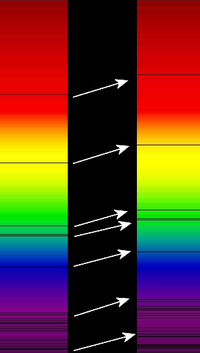 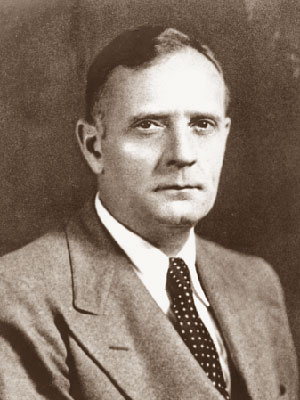 EDWIN HUBBLE
BIG BANG
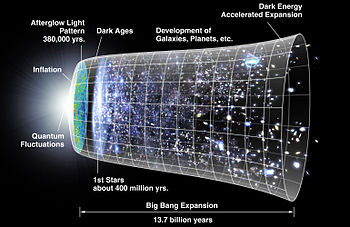 LEY DE HUBBLE
“Las galaxias se alejan unas de otras a una velocidad proporcional a su distancia”
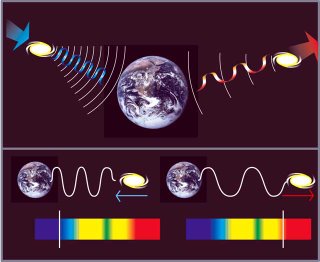 V = H0  x D
V: Velocidad recesional
H0: Constante de Hubble
D: Distancia
LEY DE HUBBLE
EDAD DEL UNIVERSO: 
13.700 millones de años
FIN
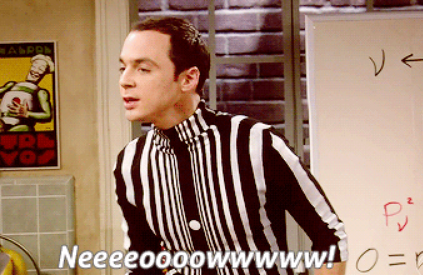